Игровой стретчинг.
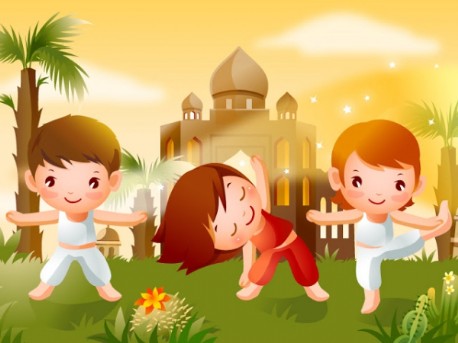 Подготовила:
инструктор
 по физической культуре
Н.А.Курочкина
Понятие стретчинга.
Стретчинг – это 
растяжка, специальная 
поза, 


                                предназначенная для        увеличения и сохранения 
длины мышц.
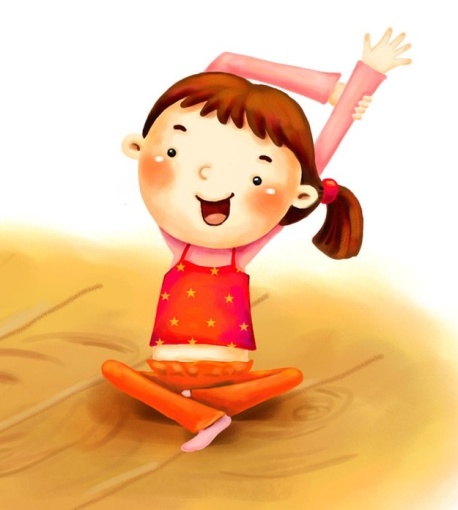 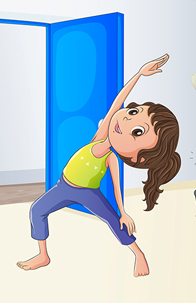 Значение стретчинга
“До тех пор, пока позвоночник гибкий – человек молод,
но как только
исчезнет гибкость 
– человек стареет”   
                            (Индийские йоги)
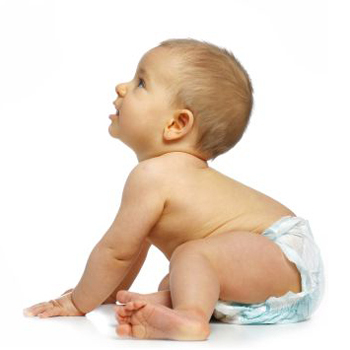 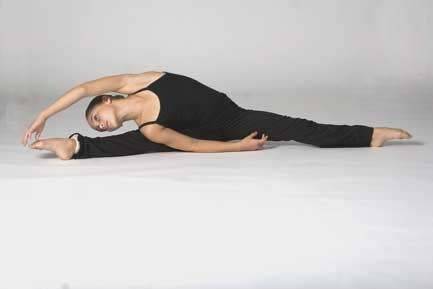 Стретчинг для детей.
Игра - ведущий вид деятельности дошкольника. 
Упражнения стретчинга носят имитационный   характер и выполняются по ходу сюжетно-ролевой игры, состоящей из взаимосвязанных игровой ситуаций, заданий, упражнений, подобранных таким образом, чтобы содействовать решению оздоровительных и развивающих задач.
Структура занятия.
1 часть
вводная
2 часть основная
3 часть
заключительная
Игровой стретчинг по сказке Г.Х.Андерсена «Дюймовочка».
«Зёрнышко».
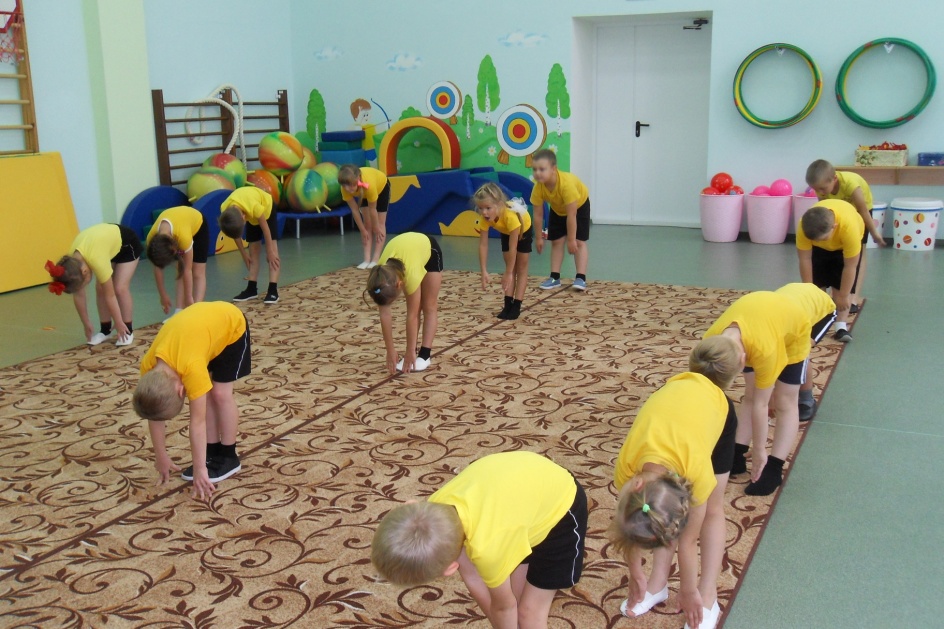 «Цветок».
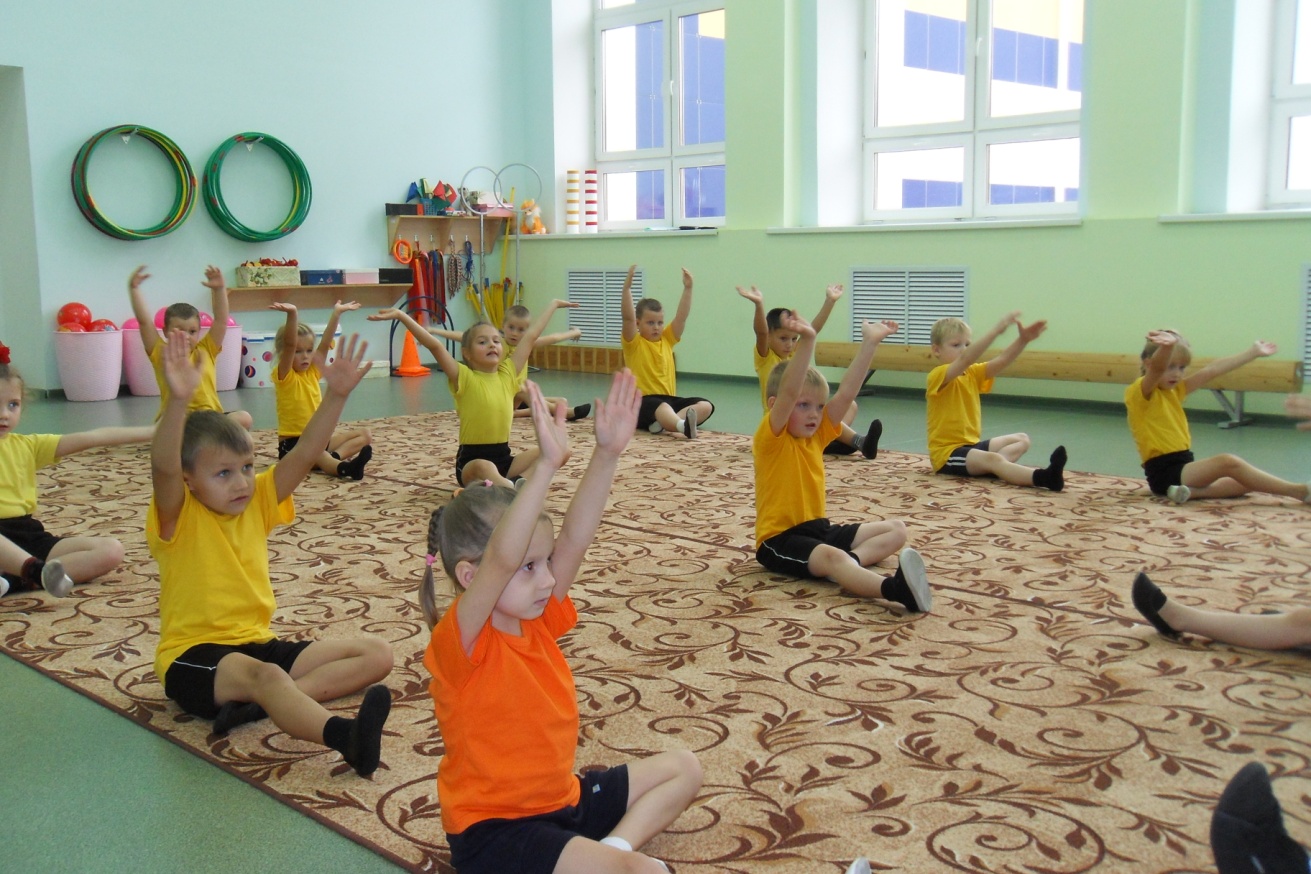 «Просыпаемся».
«Зеркальце».
«Скорлупка».
«Лягушка».
«Рыбка».
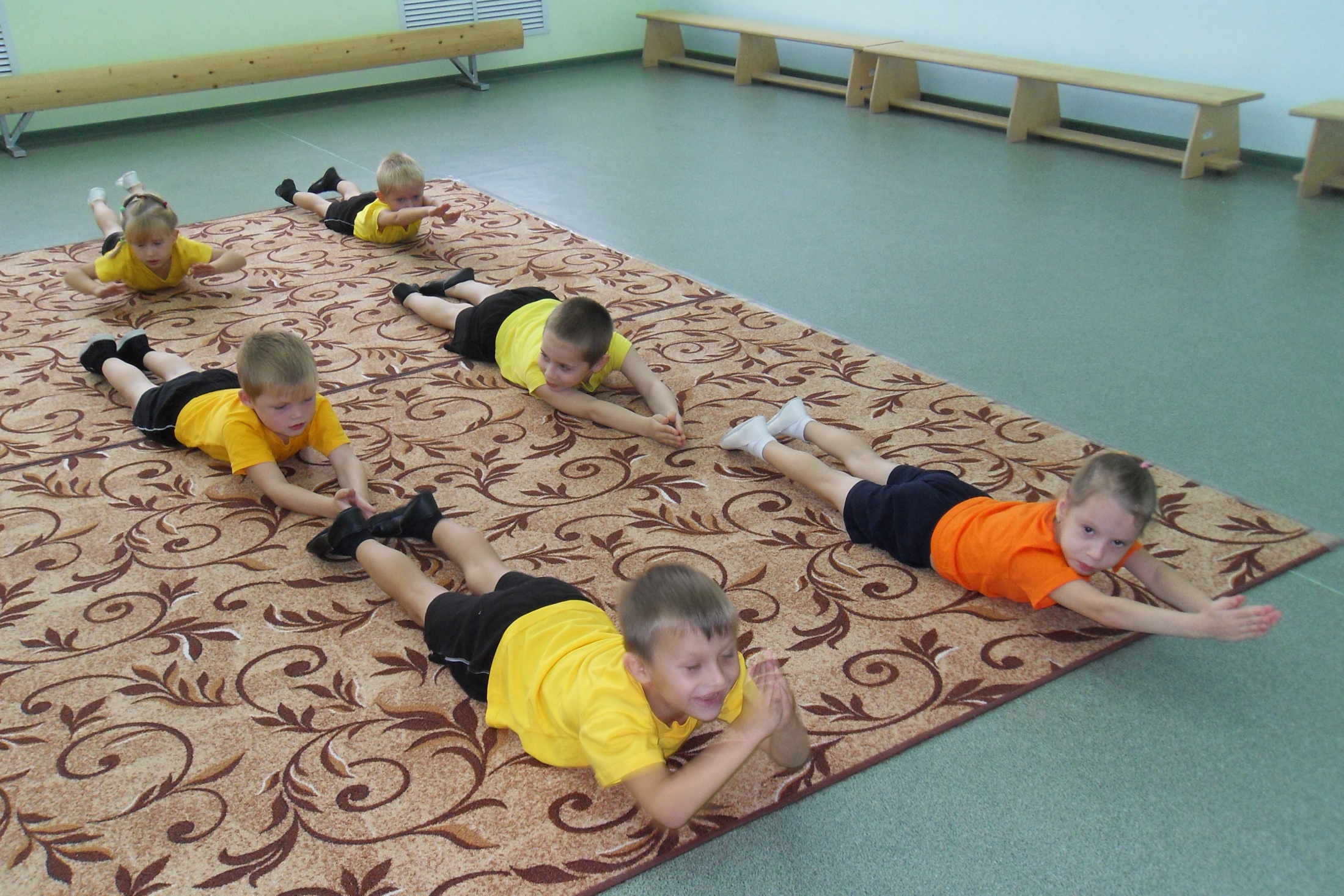 «Бабочка».
«Жучок».
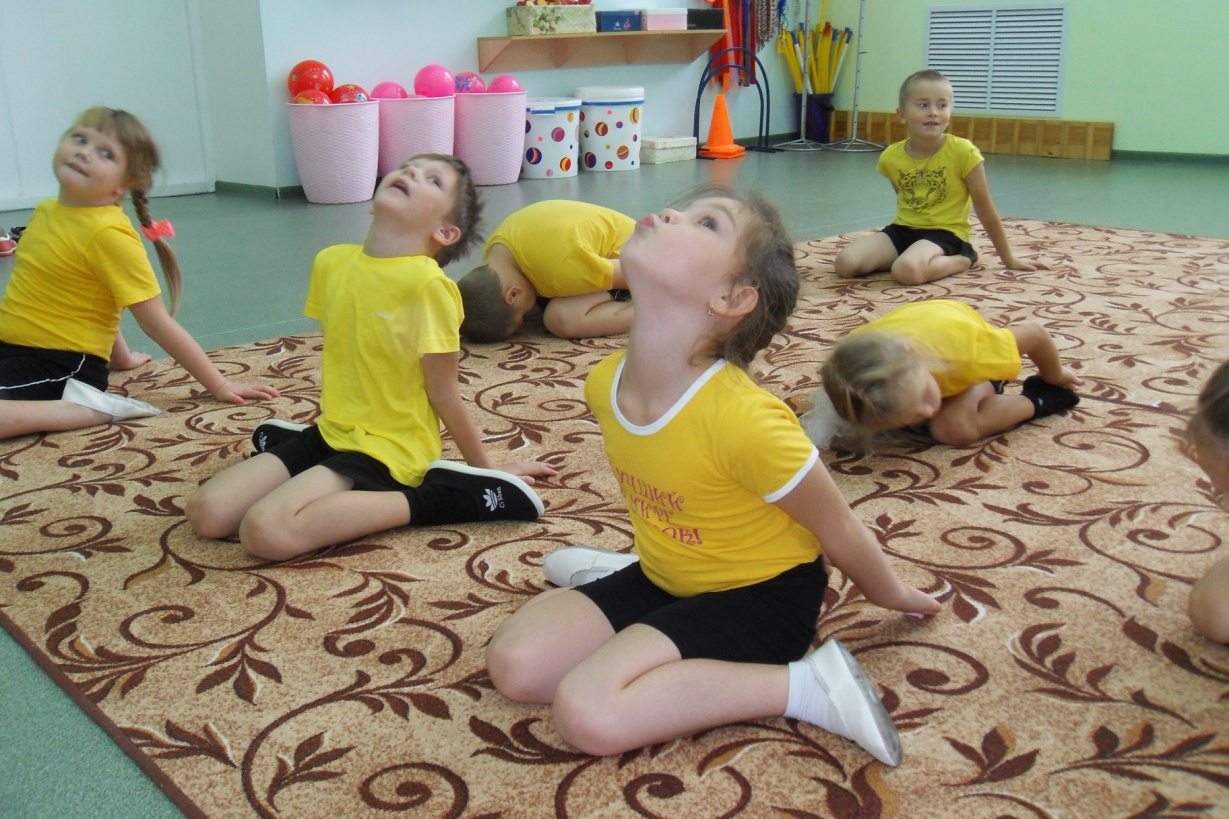 «Деревце».
«Ласточка».
Релаксационное упражнение «Чудесные цветы».
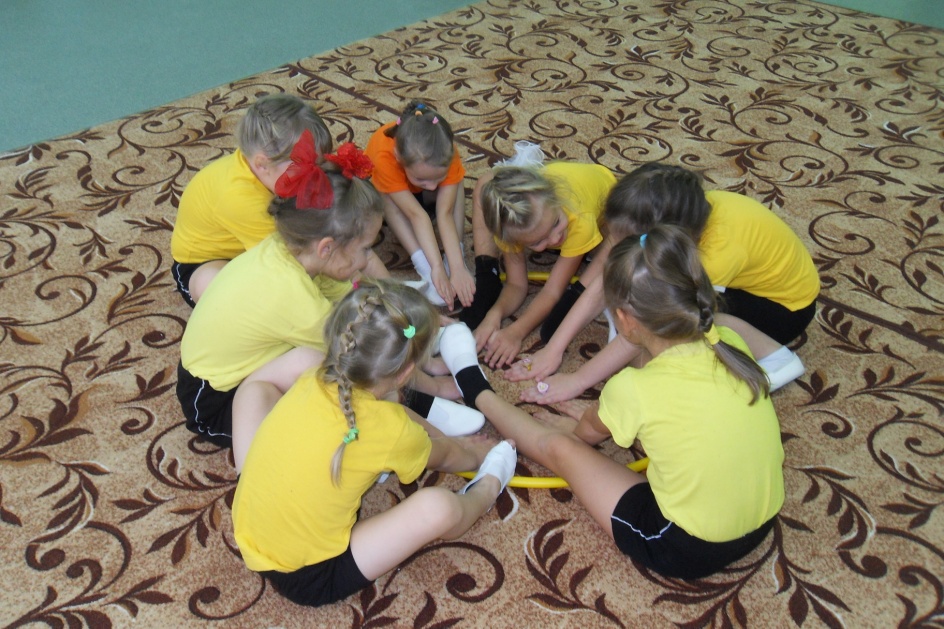